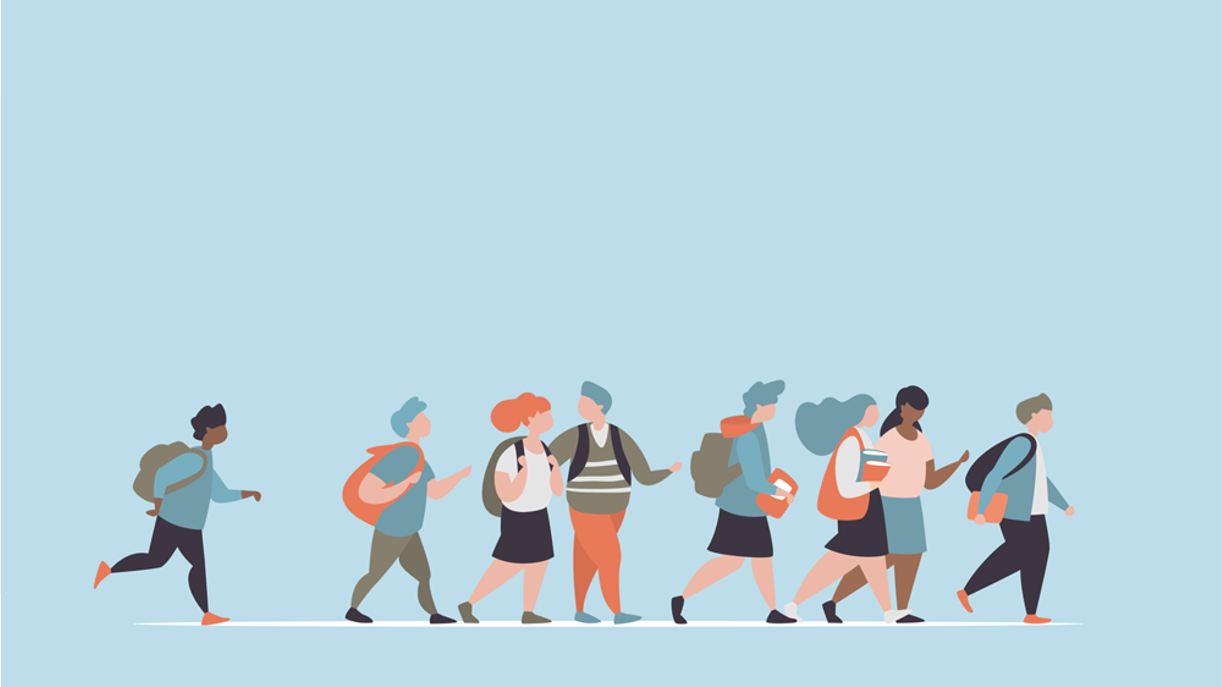 R·九年级全一册
Unit 12  Life is full of the unexpected.
第二课时
Lead in
Life is Full of the Unexpected. 
Have you ever experienced anything unexpected?
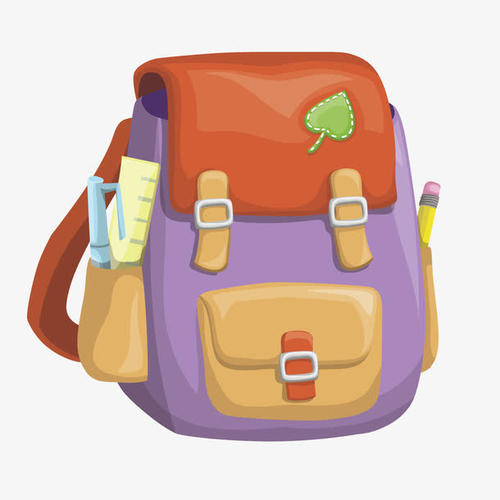 When I got to school, I realized that I had left my backpack at home.
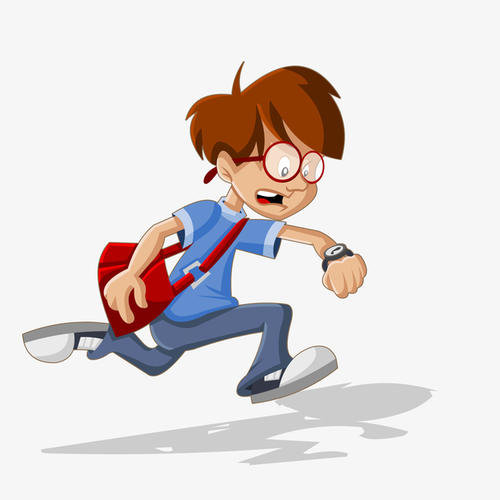 By the time I got back to school, the bell had rung.
Language points
一、过去完成时的定义
1. 过去完成时表示在过去某个时间或某个动作之前发生的动作，它表示动作发生的时间是“过去的过去”，它是一种相对于一般过去时的时态，没有一般过去时就没有过去完成时。
2. 过去完成时的构成:
        由“助动词had+动词的过去分词”构成。
否定式为“had not+动词的过去分词”，
        had not缩写为hadn’t。
二、过去完成时的用法:
1. 表示一动作或状态在过去某一时间或动作之前已经完成，即发生在“过去的过去”。
这个过去的时间可以用by, before等介词短语或者一个时间状语从句来表示。
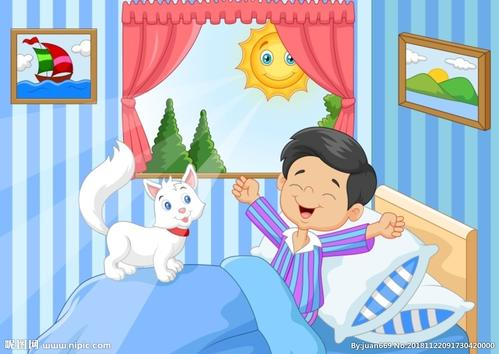 When I woke up, it had stopped raining.
2. 表示某一动作或状态在过去某时之前已经开始，一直延续到这一过去的时间。
常用表延续的时间状语如:
by the end of+过去的时间点,
by the time +从句等。
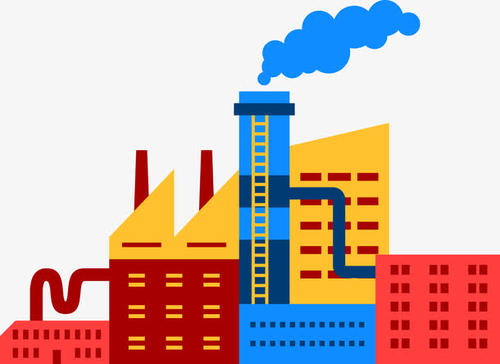 By the end of last year, she had worked in the factory for twenty years.
三、过去完成时的判断依据:
1. 由时间状语来判定
       ①by+过去的时间点
       ②by the end of+过去的时间点
2. 由“过去的过去”来判定
①含有宾语从句的复合句：
当主句为一般过去时，
且从句的动作先于主句的动作发生时，从句要用过去完成时。
如在told, said, knew, heard, thought等动词后的宾语从句中。
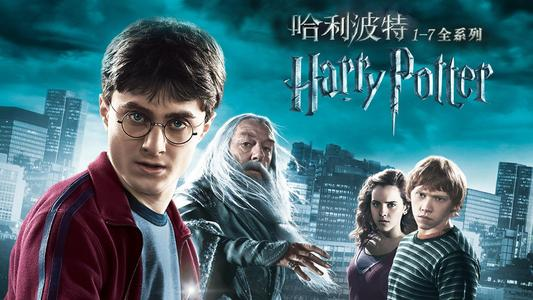 She said that she had seen the film before.
②含有状语从句的复合句:
        主、从句的动作发生有先后关系，
        动作在后的要用一般过去时，
        动作在前的要用过去完成时。
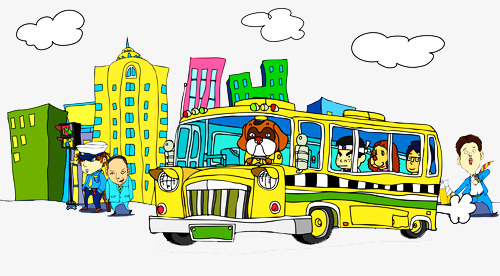 Before I got to the bus stop, the bus had already left.
③表示意向的动词，如hope, wish, expect,    
    think, intend, mean, suppose等，用过去  
    完成时表示“原本……，但未能”。
I'm sorry, but I had to do my homework.
We had hoped that you would come yesterday, but you didn’t.
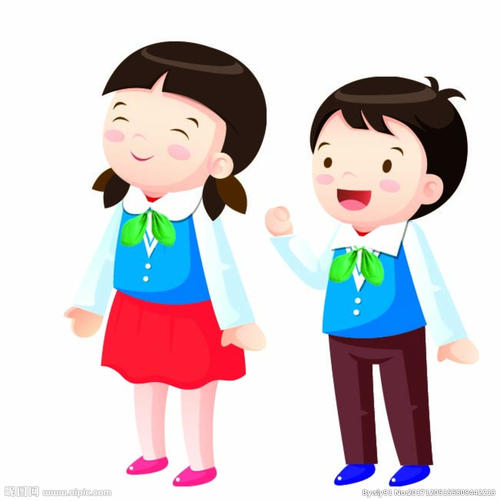 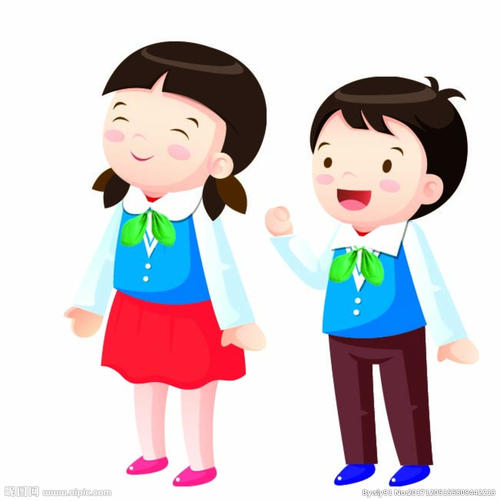 Practice
When I got to the bus stop, the bus ________ 
    already ________.    A. has; left   			B. had; left        C. has; been away   		D. had; been away
B
Summary
1.过去完成时的意义
2.过去完成时的构成: had (not) done
3.过去完成时的用法
4.过去完成时的判断依据  
（1）由时间状语来判定 
（2）由“过去的过去”来判定    
（3）根据上下文来判定
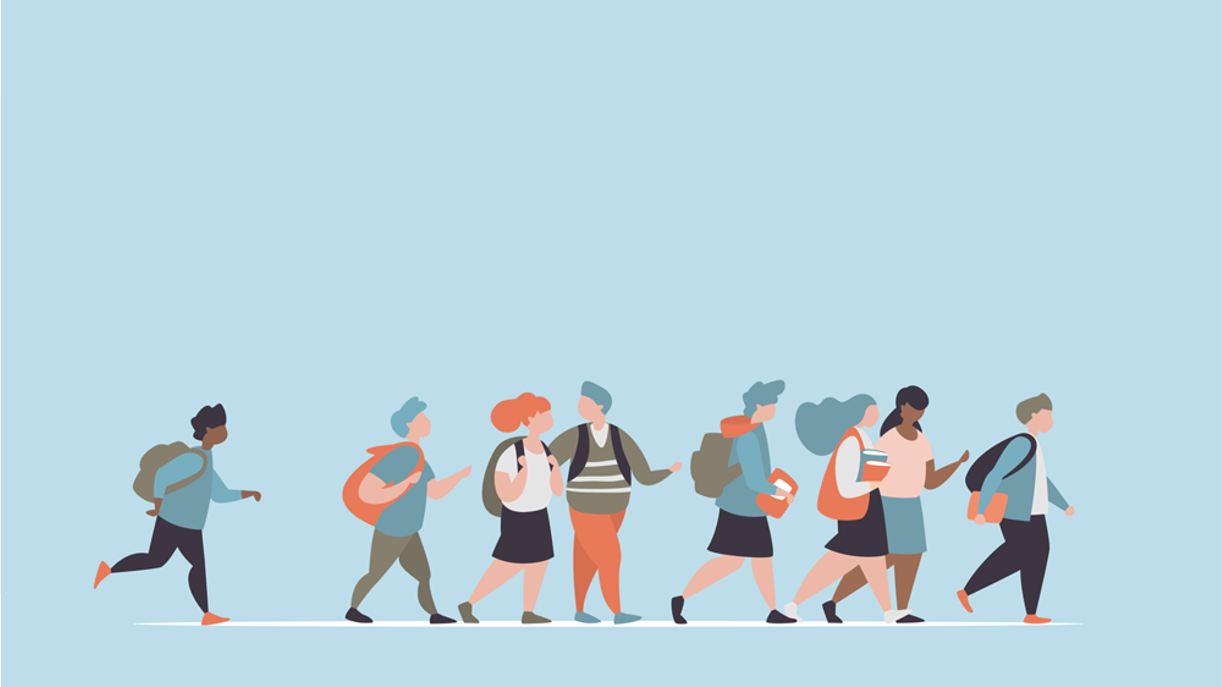 THANKS